Занятие - презентация
«Труд в природе»
«Сбор урожая»

                                 II младшая группа


Составитель: 
Стенина Лариса Анатольевна
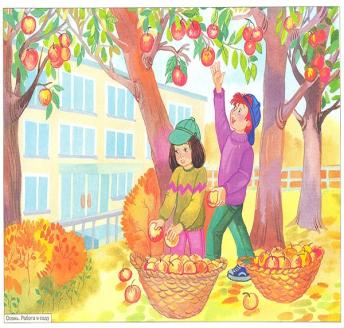 Цель:
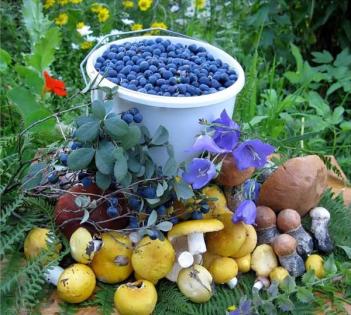 Закрепить знания детей об овощах и фруктах. Закрепить представление об уходе за растениями.
Задачи
Вспомнить названия овощей и фруктов.
Закрепить обобщающие слова: овощи, фрукты, урожай.
Учить пересаживать растения с грядки в емкость для посадки (ящик).
Вызывать у детей радость в связи со сбором урожая.
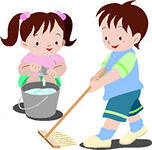 Рассказ воспитателя
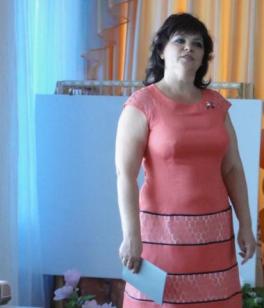 Ребята! Посмотрите сколько у нас сегодня много гостей. Давайте поздороваемся.

А скажите, а какое время года наступило?
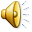 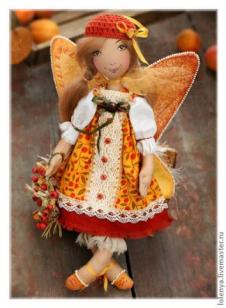 К нам пришла гостья – кукла в красивом осеннем наряде.
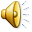 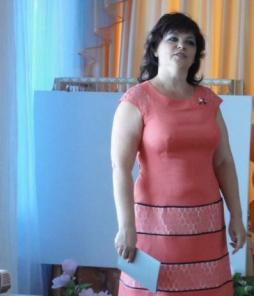 А знаете, что происходит осенью? Осенью день становится короче, природа как бы засыпает, все деревья одеты в золотой наряд.
А еще это время сбора урожая. Ребята, давайте покажем как вы знаете овощи и фрукты, любите трудится в огороде.
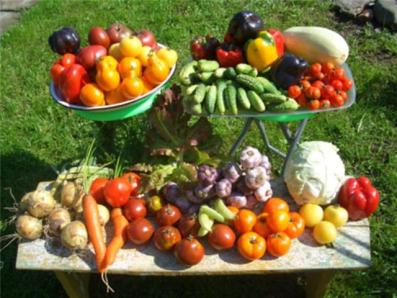 Ах как любим мы трудиться…
ИГРА:
«Отгадай овощи»
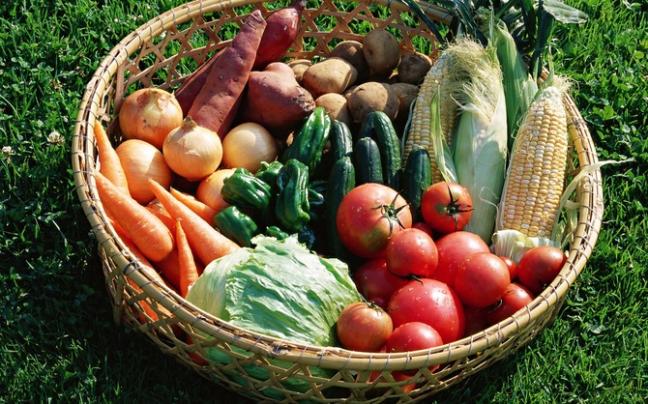 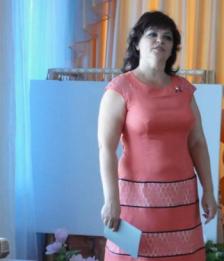 Молодцы, ребята, отгадали все загадки, а сейчас мы с вами поиграем в игру «Собери урожай!»
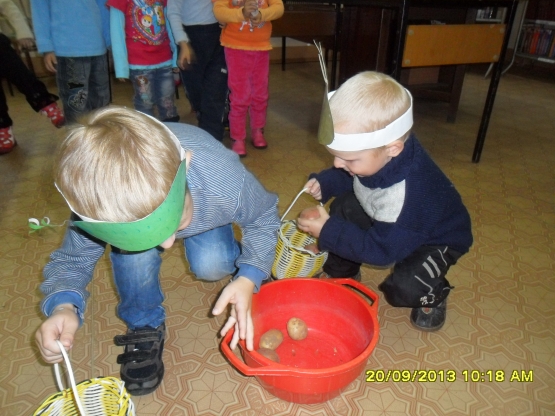 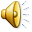 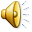 «ФИЗКУЛЬТМИНУТКА»
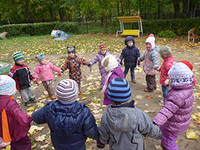 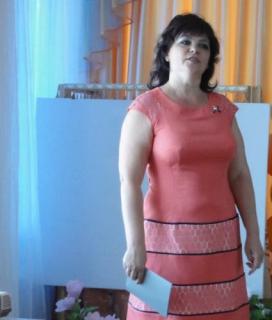 Ребята, на нашем огороде, еще осталась зелень: петрушка, укроп, лучок. Нам это нужно сохранить, пересадить в ящик и поставить в группе в наш «природный уголок». (Воспитатель с детьми пересаживает, поливает зелень, лук.)
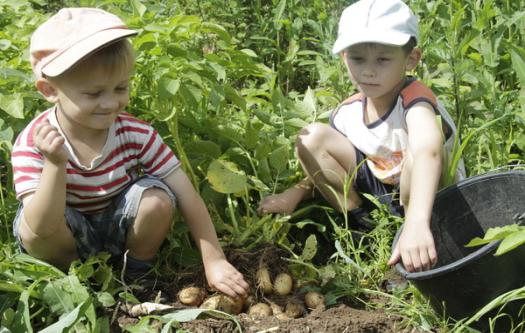 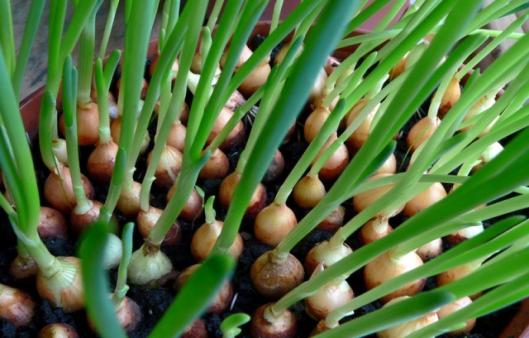 Расти лучок большой…
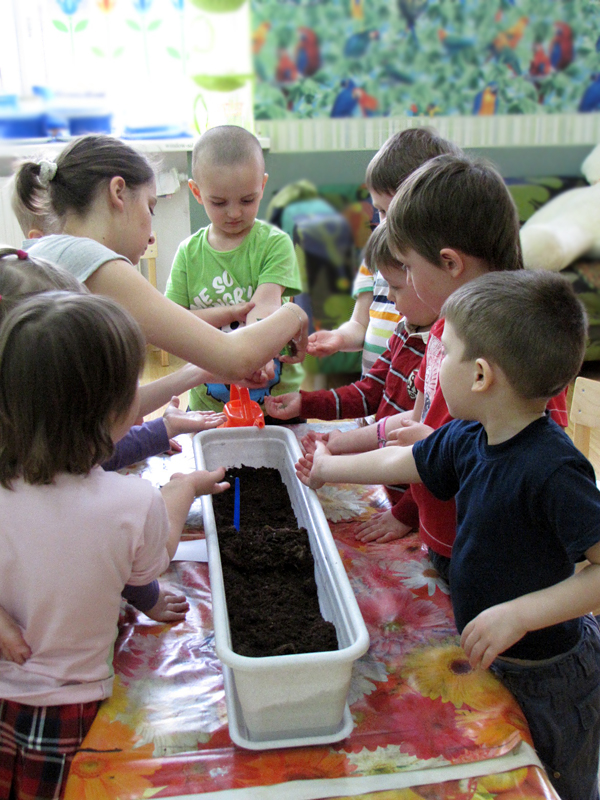 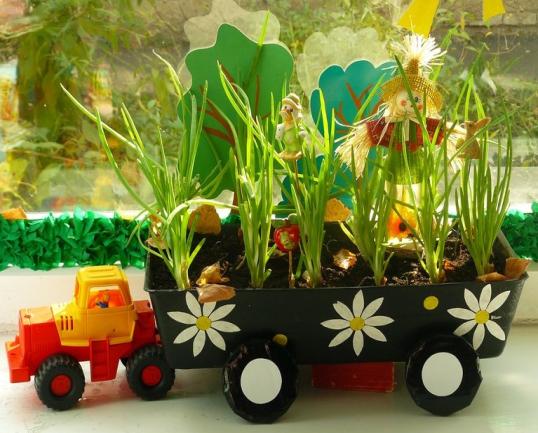 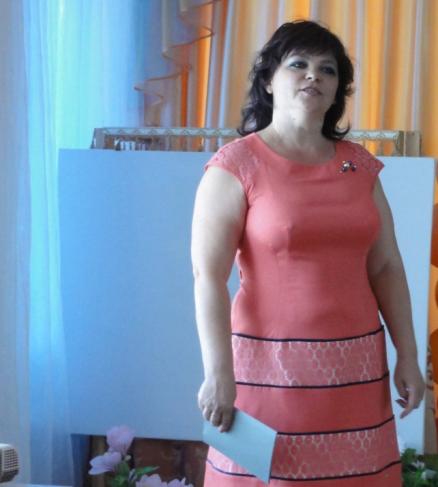 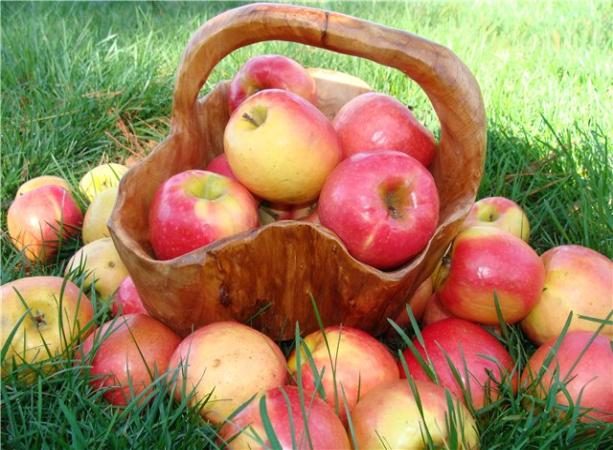 РЕБЯТА!
 Вы очень старались, молодцы. Нашим гостям очень понравилось, как вы сегодня играли, отгадывали загадки, учились пересаживать растения. Я приготовила вам подарок – яблоки. Давайте попрощаемся с нашими гостями. (До свидания!)